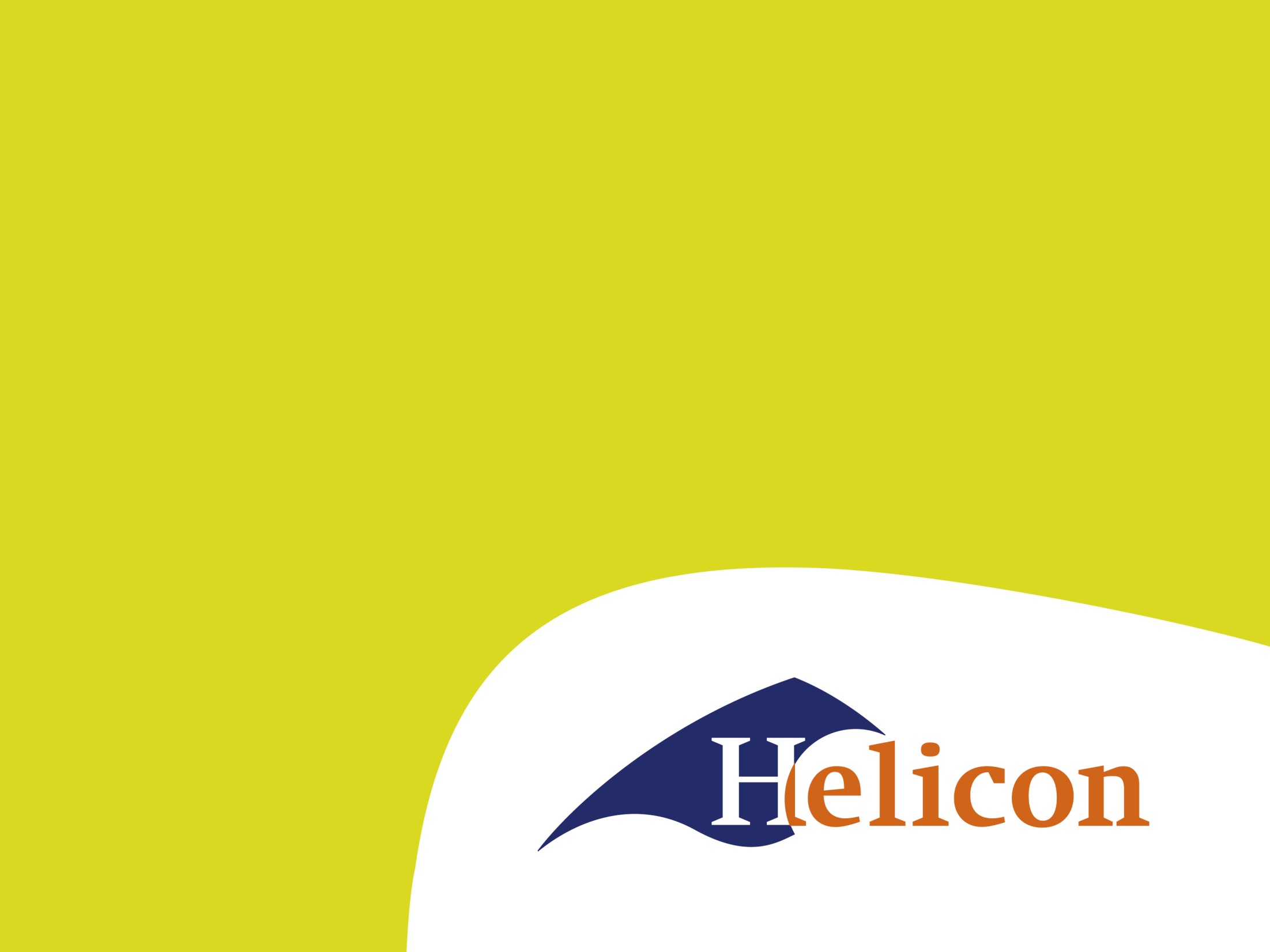 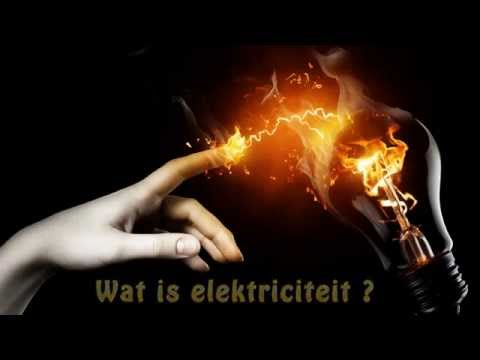 Inhoud
Wat is elektriciteit
Hoe ontstaat elektriciteit
Elektrische begrippen
Elektrische grootheden
Verschillende schakelingen
Meten van spanning
Meten van stroom
Meten van weerstand
Wat is elektriciteit?
Elektriciteit is een vorm van energie
In principe zijn er twee vormen van energie
Statische elektriciteit is een elektriciteitssoort die zich niet verplaatst.
Dynamische elektriciteit is een stroming van elektriciteit door een metaaldraad.
[Speaker Notes: Tjeu
Thijs
Jantje
Bart
Henrie]
Hoe ontstaat elektriciteit?
Atomen die protonen en elektronen hebben
Atomen die 1 elektron mist
Vrije elektronen
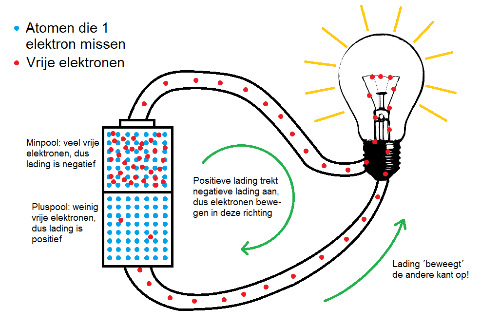 Elektrische begrippen
Elektrische stroomkring
Stroomsterkte
Spanning
Weerstand
Vermogen
Elektrische grootheden
Verschillende schakelingen
Serie schakeling
Parallelschakeling
Serie/parallelschakeling
Serieschakeling
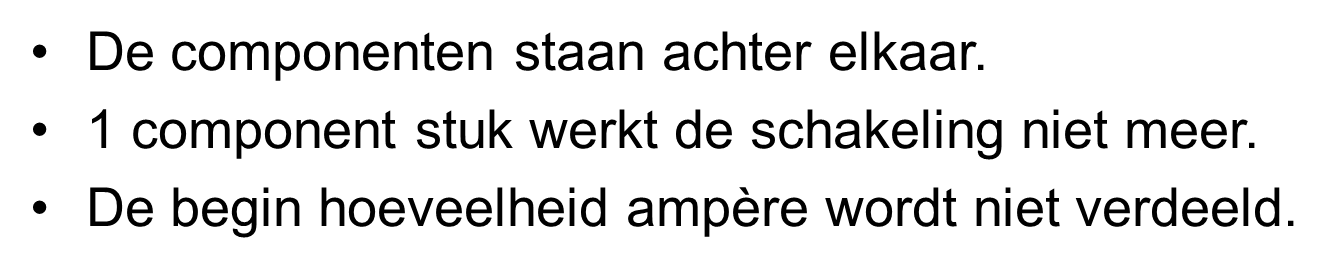 Parallelschakeling
De componenten staan niet in een lijn achter elkaar.
De begin hoeveelheid ampère wordt nu wel verdeeld over de vertakkingen.
Elk component is op dezelfde spanning aangesloten.
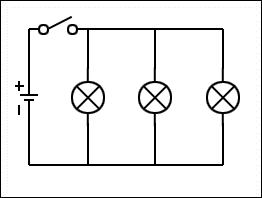 Serie/parallelschakeling
Combinatie van de twee schakelingen
Spanning meten
Stroom meten
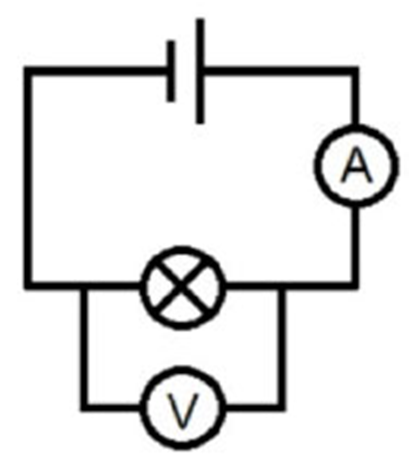 Meten van weerstand
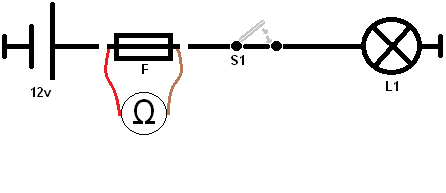 Huiswerk
Wikiwijs > onderhoud > elektro > Hoofdstuk 1 Elektriciteit (alle vragen maken)

Voor Maandag 27 maart 2017 les onderhoud